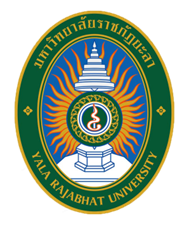 บทที่ 4
กระบวนการวิเคราะห์ สังเคราะห์ข้อมูลงานออกแบบ		อาจารย์พอหทัย ซุ่นสั้น
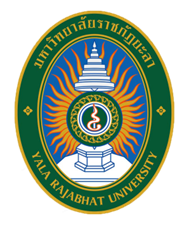 บทที่ 4 กระบวนการวิเคราะห์ข้อมูลงานออกแบบ
บทบาทของข้อมูลในการออกแบบ
	1.1 ระยะที่ 1 ข้อมูลก่อนการออกแบบ
	1.2 ระยะที่ 2 ข้อมูลระหว่างการออกแบบ
	1.3 ระยะที่ 3 ข้อมูลหลังการออกแบบ
การจำแนกประเภทข้อมูล
	2.1 วิธีที่ 1 จำแนกตามเนื้อหาของข้อมูล
	2.2 วิธีที่ 2 จำแนกตามคุณภาพของข้อมูล
วิธีการรวบรวมรายชื่อหัวข้อข้อมูล
       	3.1 ข้อมูลทั่วไป
       	3.2 ข้อมูลเฉพาะ
แหล่งข้อมูล
       	4.1 แหล่งข้อมูลทุติยภูมิ
       	4.2 แหล่งข้อมูลปฐมภูมิ
วิธีวิเคราะห์ และขั้นตอนการสังเคราะห์
	5.1 ขั้นตอนที่ 1 การสร้างแนวคิดหลัก
	5.2 ขั้นตอนที่ 2 การออกแบบแบร่าง
	5.3 ขั้นตอนที่3 การออกแบบลายละเอียด
6.     สรุป
แบบฝึกหัดท้ายบท
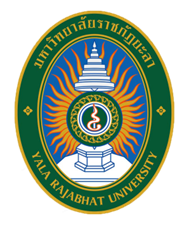 บทบาทของข้อมูลในการออกแบบ
1.1 ระยะที่ 1 ข้อมูลก่อนการออกแบบ
1.2 ระยะที่ 2 ข้อมูลระหว่างการออกแบบ
1.3 ระยะที่ 3 ข้อมูลหลังการออกแบบ
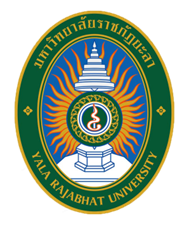 1.บทบาทของข้อมูลในการออกแบบ
บทบาทของข้อมูลในการออกแบบการทำงานออกแบบ เป็นกิจกรรมการแก้ปัญหาที่เกิดขึ้นกับผู้ที่เกี่ยวข้องกับงานออกแบบกระบวนการออกแบบจะเริ่มต้นด้วยการยอมรับสภาพของปัญหา พร้อมทั้งดำเนินการเพื่อหาวิธีแก้ไข แต่ในการทำงานจำเป็นต้องอาศัยวัตถุดิบซึ่งในที่นี้ก็คือข้อมูลที่เกี่ยวข้องกับตัวปัญหาตลอดจนวิธีการต่าง ๆ ที่เป็นไปได้ในการแก้ปัญหา ข้อมูลมีบทบาทสำคัญเป็นศูนย์กลางของกิจกรรมการออกแบบ ข้อมูลซึ่งมีทั้งที่เป็นหลักความจริงและข้อคิดเห็นจะถูกรวบรวมจากแหล่งต่าง ๆ น่ามาศึกษาอย่างจริงจัง เพื่อใช้ในการย่อยปัญหาให้แตกออกช่วยให้เกิดความคุ้นเคยและเห็นปัญหาอย่างชัดเจนทั้งในเชิงกว้างและเชิงลึก จากนั้นข้อมูลจะถูกนำมาผ่านขั้นตอนการจัดการกลั่นกรอง แยกแยะและผสมผสานเพื่อหาความเกี่ยวข้องเชื่อมโยงกันในองค์ประกอบของปัญหา แล้วจึงนำมาจัดเรียงใหม่สำหรับใช้เสนอแนะวิธีการแก้ปัญหาในขั้นตอนการสังเคราะห์ แม้เมื่อได้ทางเลือกหลากหลายสำหรับแก้ปัญหาแล้วก็ตาม ข้อมูลก็ยังมีส่วนสำคัญในการใช้พิจารณาตัดสินเลือกวิธีการที่มีความเหมาะสมสูงสุด ดังนั้นกิจกรรมการออกแบบจึงเป็นการทำงานสร้างสรรค์ที่มีพื้นฐานมาจากข้อมูลและสามารถตรวจสอบประเมินผลได้ด้วยข้อมูลอีกเช่นกัน อย่างไรก็ดีแม้ข้อมูลจะมีบทบาทสำคัญอย่างมากในการออกแบบ นักออกแบบก็ควรเรียนรู้และมีวิจารณญาณในการใช้ข้อมูลอย่างเหมาะสมโดยไม่ถูกชี้นำหรือครอบงำจากข้อมูลเฉพาะบางเรื่อง ถ้ากระบวนการศึกษาค้นคว้าและวิเคราะห์ข้อมูลเป็นไปอย่างถูกต้อง และผู้ทำงานออกแบบมีความเชี่ยวชาญก็เป็นที่เชื่อได้ว่าจะได้วิธีการแก้ปัญหาที่มีคุณภาพดีไม่
ว่าโจทย์ในงานออกแบบนั้นจะมีความยุ่งยากซับซ้อนเพียงใด
ที่มา : ภาณุวัฒน์ เสงี่ยม, 2554: 106 อ้อยทิพย์ พลศรี, 2542 : 54 – 58 และ ฉบับราชบัณฑิตยสถาน, 2540 : 119 )
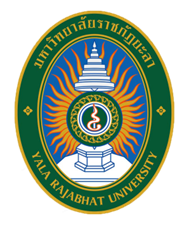 1.บทบาทของข้อมูลในการออกแบบ (ต่อ)
1.1 ระยะที่ 1 ข้อมูลก่อนการออกแบบเป็นการศึกษาเพื่อดูความเป็นไปได้ของโครงการ การเตรียมข้อมูลเบื้องต้นเพื่อให้ทราบความเป็นไปเกี่ยวกับปัญหา รายละเอียดประเด็นต่าง ๆ ที่เกี่ยวข้อง ตลอดจนการค้นหาแนวทางและความเป็นไปได้ในการแก้ปัญหา ข้อมูลในระยะก่อนทำการออกแบบนี้แม้จะค้นคว้าในเวลาอันสั้น แต่มีความสำคัญและจำเป็นสำหรับใช้ประกอบการพิจารณารับงาน
	1.2 ระยะที่ 2 ข้อมูลระหว่างการออกแบบเป็นการหาข้อมูลอย่างละเอียด ที่เกี่ยวข้องโดยตรงกับงานออกแบบเพื่อใช้ในการสร้างให้เกิดแนวความคิด ช่วยในการพัฒนาแบบ และใช้ในขณะทดสอบทางเลือกต่าง ๆ ในการแก้ปัญหา
	1.3 ระยะที่ 3 ข้อมูลหลังการออกแบบเมื่อเสร็จสิ้นการออกแบบแล้วการหาข้อมูลก็ยังคงเกิดขึ้น แม้จะสายเกินไปสำหรับใช้แก้ไข
ข้อผิดพลาดในงานออกแบบที่ผ่านพ้นไปแล้ว แต่ข้อมูลคำวิจารณ์ การชี้ข้อผิดพลาด ตลอดจนการประเมินผลของฝ่ายต่าง ๆ นี้จะเป็นประโยชน์ในการปรับปรุงพัฒนางานออกแบบ และใช้เป็นข้อมูลก่อนการออกแบบครั้งต่อไป
ที่มา :นวลน้อย บุญวงษ์, 2539 : 143
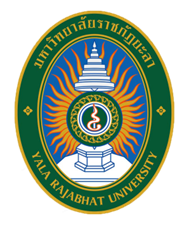 2. การจำแนกประเภทข้อมูล
	2.1 วิธีที่ 1 จำแนกตามเนื้อหาของข้อมูล
	2.2 วิธีที่ 2 จำแนกตามคุณภาพของข้อมูล
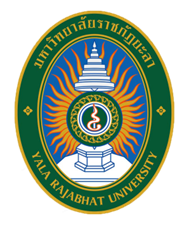 2. การจำแนกประเภทข้อมูล
การจำแนกประเภทข้อมูลข้อมูลมีบทบาทหน้าที่สำคัญอย่างยิ่งในการทำงานออกแบบ ตั้งแต่เริ่มต้นเตรียมการตลอดไปจนถึงภายหลังการออกแบบ หากปราศจากข้อมูลงานออกแบบที่เกิดขึ้นก็ไม่ต่างจากการคิดฝันที่ขาดพื้นฐานความเป็นจริงและความน่าเชื่อถือ ข้อมูลสำหรับงานออกแบบมีการจำแนกได้หลายวิธีตามหลักเกณฑ์ที่กำหนดขึ้น ข้อมูลแต่ละประเภทมีความเหมาะสมสำหรับการนำไปใช้งานแตกต่างกัน นักออกแบบ จึงควรพิจารณาเลือกใช้อย่างถูกต้องจึงจะได้รับประโยชน์ ในที่นี้รวบรวมวิธีการจำแนกเป็น 2 วิธี แตกต่างกันตาม
หลักเกณฑ์ต่อไปนี้
	2.1 วิธีที่ 1 จําแนกตามเนื้อหาของข้อมูล แบ่งข้อมูลได้เป็น 2 ประเภท
	ข้อมูลทั่วไป (General Information) ได้แก่ความรู้ทั่วไปเกี่ยวกับปัญหา ประวัติความเป็นมา เรื่องราวเกี่ยวกับวัสดุ-เทคโนโลยี ตลอดจนหลักเกณฑ์อย่างกว้าง ๆ สำหรับงานออกแบบประเภทนั้น ๆ ข้อมูลเหล่านี้แม้จะไม่ได้นำมาใช้ในงานออกแบบโดยตรง แต่มันช่วยปูพื้นฐานความเข้าใจในธรรมชาติเฉพาะของงานออกแบบ และในบางกรณีที่ทิศทางการแก้ปัญหาเปลี่ยนแปลงไปจากเดิม ข้อมูลทั่วไปนี่จะมีส่วนช่วยในการพิจารณาปรับเปลี่ยนแก้ไขในภายหลัง
ที่มา :นวลน้อย บุญวงษ์, 2539 : 143
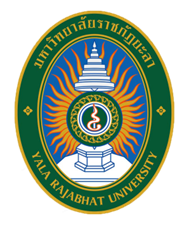 2. การจำแนกประเภทข้อมูล (ต่อ)
ข้อมูลเฉพาะ (Specific Information) ได้แก่ข้อมูลที่มีความจำเป็นและเกี่ยวข้องโดยตรงกับงานออกแบบ เช่นข้อมูลด้านผู้ใช้ การใช้งาน กฎระเบียบที่บังคับใช้กับงานออกแบบประเภทนั้น ๆ คุณสมบัติเฉพาะของวัสดุและกรรมวิธีที่จะใช้ผลิต ตลอดจนลักษณะวิธีการจัดจำหน่าย ข้อมูลเหล่านี้นักออกแบบสามารถนำมาใช้ในขณะทำการออกแบบ โดยเฉพาะถ้าเป็นงานออกแบบที่เกี่ยวข้องกับการลงทุนสูง มี
อันตรายหรือความเสี่ยงสูง ยิ่งมีความจำเป็นต้องเตรียมรวบรวมข้อมูลเฉพาะ ให้ครบถ้วนครอบคลุมปัญหาด้านต่าง ๆ
	2.2 วิธีที่ 2 จำแนกตามคุณภาพของข้อมูล แบ่งข้อมูลได้เป็น 2 ประเภท
	ข้อมูลที่มีความน่าเชื่อถือ (Hard Information) ได้แก่ข้อมูลที่เป็นหลักความจริงซึ่งผ่านการทดสอบจากหลาย ๆ แหล่ง เช่นมาตรฐาน กฎเกณฑ์ที่จัดทำขึ้นโดยผู้มีอำนาจหน้าที่โดยตรง ข้อมูลผลการตรวจสอบ ผลการพิสูจน์ หลักฐานข้อเท็จจริงทางศาสตร์สาขาต่าง ๆ ผลงานการออกแบบปรากฏทั้งในงาน 2 มิติและ 3 มิติ ข้อมูลประเภทนี้จึงมีความเชื่อถือได้สามารถนำไปใช้อ้างอิงในการออกแบบ ใช้อธิบายอย่างมีเหตุผล และใช้เป็นเกณฑ์ในการพิจารณาตัดสินเลือกวิธีการแก้ปัญหา
	ข้อมูลที่ยังไม่ผ่านการตรวจสอบ (Soft Information) ได้แก่ข้อมูลที่เป็นข้อคิดเห็นข้อเสนอแนะ แนวความคิด การคาดการณ์ในอนาคต ผลการสำรวจ ซึ่งยังไม่ได้ผ่านการทดสอบหรือพิสูจน์ที่แน่นอน ข้อมูลประเภทนี้ไม่จำเป็นว่าจะมีความสำคัญน้อยกว่าข้อมูลประเภท ข้อมูลที่มีความน่าเชื่อถือ เนื้อหาของข้อมูลอาจมีความสำคัญและจําเป็นต่อการออกแบบ เพียงแต่การนำไปใช้งานควรระมัดระวังโดยพิจารณาได้รอบคอบและควรหา วิธีการที่สามารถตรวจสอบหรือยืนยันเพื่อสนับสนุนให้มีความน่าเชื่อถือมากขึ้น
ที่มา :นวลน้อย บุญวงษ์, 2539 : 143
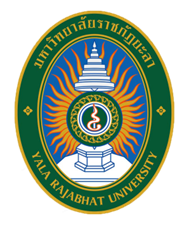 3. วิธีการรวบรวมรายชื่อหัวข้อข้อมูล
       3.1 ข้อมูลทั่วไป
       3.2 ข้อมูลเฉพาะ
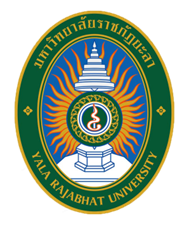 3. วิธีการรวบรวมรายชื่อหัวข้อข้อมูล
วิธีการรวบรวมรายชื่อหัวข้อข้อมูลการทำงานออกแบบเพื่อแก้ปัญหาในสาขาต่าง ๆ เริ่มต้นจากการค้นคว้าหาข้อมูล รายชื่อหัวข้อที่จะทำการค้นคว้าเป็นสิ่งที่นักออกแบบจะต้องจัดทำขึ้นเป็นอันดับแรก การได้มาซึ่งรายชื่อหัวข้อนั้นมีวิธีการง่าย ๆ ในขั้นแรกโดยการระดมความคิดถึงสิ่งที่มีความเกี่ยวข้องและมีผลกระทบต่องานออกแบบ นักออกแบบอาจดูจากตัวอย่างงานที่เป็นอยู่หรือใกล้เคียงซึ่งอยู่ในรูปของภาพ 2 มิติ ชิ้นงาน 3 มิติหรือรายงานเกี่ยวกับงานออกแบบนั้น ๆ ทำการจดบันทึกทุกหัวข้อที่ผ่านเข้ามาในความติตโดยไม่มีการพิจารณาคัดเลือกหรือวิจารณ์แสดงความคิดเห็นสำหรับแต่ละเรื่อง เพื่อให้สามารถรวบรวมรายชื่อหัวข้อให้ได้มากที่สุดในเวลาอันสั้นจากนั้นจึงนำแต่ละหัวข้อมาพิจารณาหาความเกี่ยวโยงกับประเด็นอื่น ๆ เป็นการขยายความจากหัวข้อใหญ่ทำให้เกิดเป็นกลุ่มหัวข้อย่อยเพิ่มขึ้นและครอบคลุมเนื้อหาที่มีอิทธิพลต่องานออกแบบกว้างมากขึ้น ด้วยวิธีการนี้ช่วยให้ได้รายชื่อหัวข้อที่อาจหลงลืมไป ในการระดมความคิดครั้งแรก ในขั้นต่อมาจึงเป็นการนำรายชื่อหัวข้อที่รวบรวมบันทึกไว้มาทำการ จัดจำแนกเป็นกลุ่มตามความเกี่ยวข้องซึ่งกันและกัน และเรียงตามลาดับความสำคัญของเนื้อหา โดยการทำตารางแรกสำหรับกรอกรายชื่อหัวข้อ
ที่มา :นวลน้อย บุญวงษ์, 2539 : 143
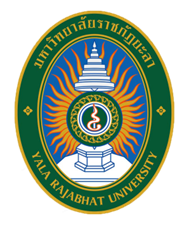 3. วิธีการรวบรวมรายชื่อหัวข้อข้อมูล (ต่อ)
ตัวอย่าง การทำตารางแรกสำหรับกรอกรายชื่อหัวข้อในการระดมความคิด
“ชุมชนบ้านภูเขาทองมีจุดเด่นหรือลักษณะเฉพาะของชุตำบลภูเขาทองที่แตกต่างจากชุมชนอื่น”
ตารางที่ 1 การระดมความคิดหัวข้อ“ชุมชนบ้านภูเขาทองมีจุดเด่นหรือลักษณะเฉพาะของชุตำบลภูเขาทองที่แตกต่างจากชุมชนอื่น” 
ที่มา : พอหทัย ซุ่นสั้น, 2564
ที่มา :พอหทัย ซุ่นสั้น, 2563 : 72
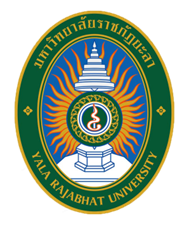 3. วิธีการรวบรวมรายชื่อหัวข้อข้อมูล (ต่อ)
ตัวอย่าง การทำตารางการระดมความคิดขั้นที่  2
“จุดเด่นหรือลักษณะเฉพาะของชุมชนตำบลภูเขาทอง (คำถามข้อที่ 1)” ใดที่สามารถนำมาเป็นแนวคิดในการออกแบบมากที่สุด (3 ลำดับ)
ตารางที่ 2 การทำตารางการระดมความคิดขั้นที่ 2 “จุดเด่นหรือลักษณะเฉพาะของชุมชนตำบลภูเขาทอง (คำถามข้อที่ 1) 
ใดที่สามารถนำมาเป็นแนวคิดในการออกแบบมากที่สุด” (3 ลำดับ)
ที่มา : พอหทัย ซุ่นสั้น, 2564
ที่มา :พอหทัย ซุ่นสั้น, 2563 : 72
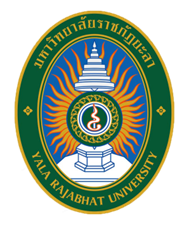 3. วิธีการรวบรวมรายชื่อหัวข้อข้อมูล (ต่อ)
3.1 ข้อมูลทั่วไป 
	1. ประวัติความเป็นมาของงานออกแบบ
	2. พัฒนาการของงานออกแบบจากอดีตจนถึงปัจจุบัน
	3. ข้อมูลเกี่ยวกับผู้ผลิต
	3.2 ข้อมูลเฉพาะ 
	1. ข้อมูลเกี่ยวกับงานออกแบบ
		1.1 ธรรมชาติหรือลักษณะเฉพาะเพื่อให้ทราบว่าเป็นงานออกแบบด้านโครงสร้างหรือการตกแต่ง เน้นด้านการใช้งานหรือความสวยงามเป็นต้น
		1.2 การสำรวจตัวอย่างงานออกแบบประเภทเดียวกัน และประเภทใกล้เคียงเพื่อให้ทราบแนวความคิดหลักในการแก้ปัญหาที่เป็นอยู่ แนวโน้มหรือ ทิศทางการพัฒนาของงานออกแบบประเภทนี้
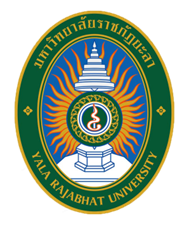 3. วิธีการรวบรวมรายชื่อหัวข้อข้อมูล (ต่อ)
2. ข้อมูลเกี่ยวกับผู้ใช้งาน
		2.1 ประเภทของกลุ่มผู้ใช้งานทางด้านเพศ วัย อาชีพ รสนิยมและวิถีการดำรงชีวิต (Life style)
		2.2 ข้อมูลด้านการยศาสตร์ (Ergonomic) เช่นอวัยวะส่วนที่ใช้งาน ขนาด ความถนัดขีดความสามารถในการรับรู้ของประสาทสัมผัสและการทำงานของร่างกาย
		2.3 ลักษณะความชื่นชอบของผู้ใช้งานทางด้านรูปแบบ (Style)
	3. ข้อมูลเกี่ยวกับวิธีการใช้งาน
		3.1 สภาพที่เป็นอยู่ก่อนการใช้งาน เช่นวิธีการเก็บ สถานที่เก็บรักษา
		3.2 ขั้นตอนขณะใช้งาน เช่นอุปสรรคปัญหาและสาเหตุของความไม่มีประสิทธิภาพในการใช้งาน
		3.3 สภาพภายหลังการใช้งาน เช่นวิธีการทำความสะอาด การบำรุงรักษา
	4. ข้อมูลด้านกลไกการทำงานของอุปกรณ์และวิทยาการก้าวหน้าที่เกี่ยวข้องกับบานออกแบบ
	5. วัสดุและกรรมวิธีการผลิต
	6. กฎข้อบังคับและมาตรฐานที่เกี่ยวข้องกับงานออกแบบ
	7. สภาพทางการตลาดและการจัดจำหน่ายสินค้าประเภทเดียวกัน
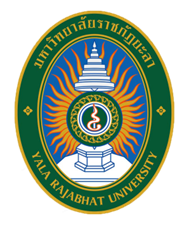 4. แหล่งข้อมูล
       4.1 แหล่งข้อมูลทุติยภูมิ
       4.2 แหล่งข้อมูลปฐมภูมิ
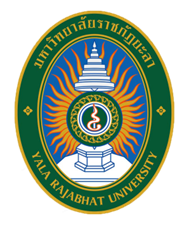 4. แหล่งที่มาข้อมูล
แหล่งข้อมูล ในการได้มาของข้อมูลตามรายชื่อหัวข้อที่เกี่ยวข้องนั้น นักออกแบบจำเป็นต้องมีความรู้เกี่ยวกับแหล่งที่จะไปทำการค้นคว้า สืบเสาะและรวบรวม เนื่องจากข้อมูลแต่ละหัวข้ออาจมีแหล่งที่มาได้หลากหลายหรือจำกัด ขึ้นกับเนื้อหาความเฉพาะเรื่อง ถ้าเป็นข้อมูลเรื่องทั่วไปกว้าง ๆ ก็สามารถค้นคว้าได้จากหลายดังมากกว่าข้อมูลเฉพาะเรื่อง เนื้อหาข้อมูลบางเรื่องเป็นสิ่งที่มีราคา หรือมีความสำคัญที่ต้องปกปิด จึงทำให้เป็นอุปสรรคในการเข้าถึง แหล่งที่มาของข้อมูลในการออกแบบสามารถจำแนกออกตามประเภทข้อมูล
	4.1 แหล่งข้อมูลทุติยภูมิ เป็นข้อมูลที่ผู้ใช้ไม่ได้เก็บรวบรวมเอง แต่มีผู้อื่นหรือ หน่วยงานอื่น ๆ ทำการเก็บรวบรวมไว้แล้ว เช่น จากรายงาน ที่พิมพ์แล้ว หรือยังไม่ได้พิมพ์ของ หน่วยงานของรัฐบาล สมาคม บริษัท สำนักงานวิจัย นักวิจัย วารสาร หนังสือพิมพ์ เป็นต้น การนำเอาข้อมูลเหล่านี้มาใช้เป็นการประหยัดเวลาและค่าใช้จ่าย แต่ในบางครั้งข้อมูลอาจจะไม่ตรงกับความต้องการของผู้ใช้ หรือมีรายละเอียดไม่เพียงพอที่จะนำไปวิเคราะห์ นอกจากนี้ในบางครั้ง ข้อมูลนั้นอาจมีความผิดพลาดและผู้ใช้มักจะไม่ทราบข้อผิดพลาดดังกล่าว ซึ่งอาจมีผลกระทบต่อการสรุปผล ดังนั้น ผู้ที่จะนำข้อมูลทุติยภูมิมาใช้ควรระมัดระวังและตรวจสอบคุณภาพข้อมูลก่อนที่จะนำไปวิเคราะห์
	4.2 แหล่งข้อมูลปฐมภูมิ  เป็นข้อมูลที่ผู้ใช้หรือหน่วยงานที่ใช้เป็นผู้ทำการเก็บข้อมูลด้วยตนเอง ซึ่งวิธีการเก็บรวบรวมข้อมูลอาจใช้วิธีการสัมภาษณ์ การทดลอง หรือการสังเกตการณ์ ข้อมูลปฐมภูมิเป็นข้อมูลที่มีรายละเอียดตรงตามที่ผู้ใช้ต้องการ แต่มักจะเสียเวลาในการจัดหาและมีค่าใช้จ่ายสูง อาจจำแนกได้เป็น 3 ประเภท ได้แก่
ที่มา :นวลน้อย บุญวงษ์, 2539 : 147 และ สำนักงานสถิติแห่งชาติ, 2547 http://service.nso.go.th/nso/nsopublish/know/estat1_4.html
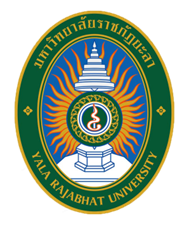 4. แหล่งข้อมูล (ต่อ)
ประเภทที่ 1 ผู้เชี่ยวชาญ (Experienced person-Expert) ผู้เชี่ยวชาญเป็นผู้ที่มีข้อมูลปริมาณมากอยู่ในความทรงจำ จากการที่ได้ทำงานเกี่ยวข้องกับสาขานั้น ๆ มาเป็นเวลานาน แต่ในการสอบถามมักมีความยุ่งยากในการดึงเอาความรู้ออกจากตัวผู้เชี่ยวชาญ เนื่องจากหลายสาเหตุเช่นปัญหาเกี่ยวกับบุคลิกภาพ การเสนอความคิดเห็นส่วนตัว ตลอดจนเมื่อมีผลประโยชน์เข้ามาเกี่ยวข้อง ดังนั้นนักออกแบบจึงควรเตรียมคำถามซึ่งมีความต่อเนื่องเป็นเหตุเป็นผลกันเพื่อตะล่อมให้ผู้ตอบอยู่ในขอบเขตของเนื้อหาที่เกี่ยวข้องกับปัญหา หากพบว่าผู้เชี่ยวชาญมีความลังเลหรือเลี่ยงการตอบคำถามตรง ๆ ซึ่งจะเป็นการตัดสินชี้ขาด โดยพูดเป็นเรื่องกว้าง ๆ ทั่วไปอันไม่เป็นประโยชน์ต่อการออกแบบ เพื่อแก้ปัญหานี้ควรตั้งคำถามที่มีคำตอบได้เป็นช่วงระยะจากต่ำสุดถึงสูงสุดแทนซึ่งก็ใช้ในการออกแบบได้เช่นกัน นอกจากนี้หากคำตอบที่ได้เป็นข้อคิดเห็นมากกว่าข้อเท็จจริง ควรสอบถามผู้เชี่ยวชาญมากกว่า 1 คน ถ้ามีความคิดเห็นแตกต่างกัน ให้ยึดถือตามข้อมูลของผู้เชี่ยวชาญที่มีส่วนรับผิดชอบในคำแนะนำนั้น ๆ หรือมีอำนาจหน้าที่เกี่ยวข้องผู้ที่จะได้รับผลกระทบจากงาออกแบบโดยตรง
	ประเภทที่ 2 การสังเกตการณ์ (Observation) การสังเกตการณ์เป็นวิธีการได้รับข้อมูลด้วยการเฝ้าดูปฏิกิริยาหรือความเปลี่ยนแปลงที่เกิดขึ้นจากสถานการณ์ที่มีความสำคัญเกี่ยวข้องกับงานออกแบบเช่นการสังเกตการณ์ เพื่อศึกษาปัญหาในการใช้งานของเด็กหรือคนพิการ เพื่อให้ทราบอุปสรรคหรือข้อบกพร่องของงานออกแบบที่เป็นอยู่เป็นต้น เนื่องจากข้อมูลเหล่านี้หากสอบถามก็ไม่ได้รับข้อมูลที่ชัดเจนครบถ้วนเท่าการเฝ้าดูปฏิกริยาโดยตรง ปัญหาที่มักเกิดขึ้นในขณะสังเกตการณ์คือมีสิ่งต่าง ๆ เกิดขึ้นมากมายจนผู้สังเกตการณ์ไม่สามารถเลือกเฉพาะสิ่งที่เป็นประเด็นสำคัญสำหรับปัญหาจากสถานการณ์อื่น ๆ การแก้ปัญหาในเรื่องนี้ผู้สังเกตการณ์ควรทำการบันทึกเหตุการณ์ที่เกิดขึ้นทั้งหมดทั้งโดยการจดบันทึกในแบบฟอร์มที่เตรียมไว้ด้วยตนเองและการใช้อุปกรณ์บันทึกภาพและเสียง
ที่มา :นวลน้อย บุญวงษ์, 2539 : 147
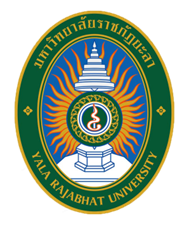 4. แหล่งข้อมูล (ต่อ)
ประเภทที่ 3 การทดลอง (Experiment) เนื่องจากวิธีการต่าง ๆ ข้างต้นไม่สามารถช่วยให้ได้ข้อมูลเฉพาะที่ต้องการ จึงจำเป็นต้องทำการทดลองขึ้น ตัวอย่างการหาองศาความเอียงที่พอดีที่เมล็ดข้าวจะเริ่มมีการไหลตัวสำหรับอุปกรณ์ตากข้าวเป็นต้น การทดลองเป็นงานที่มีการลงทุนสูงทั้งเวลา ค่าใช้จ่ายและความพยายาม ก่อนการทดลองต้องมีการเตรียมการล่วงหน้าเป็นอย่างดี โดยมีการกำหนดหัวข้อเนื้อหาและขอบเขตที่ต้องการทดสอบอย่างชัดเจน พร้อมทั้งคำนวณหรือคาดการณ์ถึงขอบเขตความผิดพลาดที่อาจเกิดขึ้นในขณะทดลอง อีกทั้งต้องมีการกำหนดล่วงหน้าถึงการนำผลการทดลองไปใช้งาน หากมีการเตรียมการที่ดีก็ทำให้เชื่อได้ว่าโอกาสที่จะเกิดความผิดพลาดขณะทดลองนั้นจะลดลงหรือไม่เกิดขึ้น และผลการทดลองก็สามารถนำไปใช้ประโยชน์ได้อย่างสมบูรณ์
ที่มา :นวลน้อย บุญวงษ์, 2539 : 147
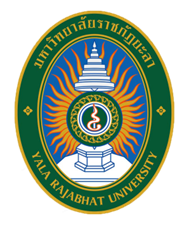 5. วิธีวิเคราะห์ และขั้นตอนการสังเคราะห์
       5.1 ขั้นตอนที่ 1 การสร้างแนวคิดหลัก
       5.2 ขั้นตอนที่ 2 การออกแบบแบร่าง
       5.3 ขั้นตอนที่3 การออกแบบลายละเอียด
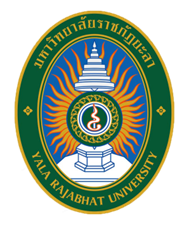 5.วิธีวิเคราะห์
5. วิธีวิเคราะห์ ขั้นตอนหลังจากได้รวบรวมข้อมูลที่จำเป็นสำหรับการออกแบบจากแหล่งต่าง ๆ พร้อมกับจัดจำแนกเป็นกลุ่มหัวข้อใหญ่-ย่อยตามความเกี่ยวข้องซึ่งกันและกัน และจัดเรียงตามลำดับความสำคัญของเนื้อหาเรียบร้อยแล้ว ก็มาถึงขั้นตอนการวิเคราะห์ข้อมูล จุดมุ่งหมายสำคัญของการวิเคราะห์ข้อมูล ก็เพื่อค้นหาความสัมพันธ์และระเบียบแบบแผนซึ่งเป็นลักษณะตามธรรมชาติของงานออกแบบชนิดนั้น ๆ และนำมาแยกแยะอย่างเป็นระบบให้เห็นองค์ประกอบของปัญหา ซึ่งมีทั้งปัญหาหลักที่มีผลกระทบต่องานออกแบบอย่างมากเรียงตามลำดับไปจนถึงปัญหาย่อย ๆ ที่มีผลกระทบน้อยลง ผลจากการวิเคราะห์ที่ดีควรสามารถให้ข้อสรุปเพื่อเสนอแนะลักษณะที่งานออกแบบนั้น ๆ ควรจะเป็นหรือควรจะมี ข้อสรุปที่ได้จะเป็นประโยชน์อย่างมากต่อการสร้างแนวความคิดในการออกแบบ วิธีการวิเคราะห์ข้อมูลสามารถทำได้หลายวิธีขึ้นกับความถนัดของนักออกแบบและความเหมาะสมกับปัญหา นักออกแบบที่มีประสบการณ์ในการทำงานมาเป็นเวลานานก็มักจะพัฒนาวิธีการวิเคราะห์ที่มีประสิทธิภาพเป็นของตนเอง
	ขั้นตอนการสังเคราะห์ เป็นขั้นตอนที่มีความสำคัญในการออกแบบ ภายหลังจากการเริ่มต้นทำงานออกแบบตั้งแต่การยอมรับปัญหา และทำการศึกษาค้นคว้าข้อมูลที่เกี่ยวข้องจนเกิดความเข้าใจในความเป็นไปตลอดจนประเด็นความสำคัญเกี่ยวกับปัญหา ทำการวิเคราะห์เพื่อให้เห็นความเชื่อมโยงสัมพันธ์ ซึ่งกันและกันของประเด็นต่าง ๆ และสามารถสรุปเป็นข้อกำหนดเกี่ยวกับลักษณะที่ควรจะมีหรือควรจะเป็นในงานออกแบบซึ่งสามารถแก้ปัญหาดังกล่าวได้เป็นอย่างดีแล้ว ก็มาถึงขั้นตอนการสังเคราะห์ การสังเคราะห์เป็นขั้นตอนการสร้างให้เกิดเป็นงานออกแบบที่นอกจากมีลักษณะสอดคล้องตามผลสรุปการวิเคราะห์แล้ว
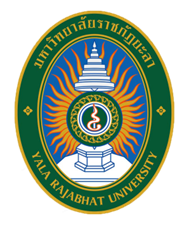 5.วิธีวิเคราะห์ (ต่อ)
ยังเป็นแนวทางใหม่ที่มีลักษณะสร้างสรรค์เฉพาะตัว ดังเป็นที่ยอมรับกันแล้วว่าการออกแบบเป็นอาชีพที่เกี่ยวข้องกับการสร้างสรรค์ และนักออกแบบเป็นผู้ทำหน้าที่สร้างให้เกิดผลงานที่สามารถแก้ปัญหาได้อย่างมีเอกลักษณ์ในการสังเคราะห์ซึ่งเป็นระยะของการพยายามสร้างสรรค์ให้เกิดเป็นงานออกแบบ หากพิจารณาอย่างละเอียดยังประกอบด้วยการทำงานเรียงตามลำดับเป็น 3 ขั้นตอนดังนี้
	5.1 ขั้นตอนที่ 1 การสร้างแนวคิดหลัก (Conceptual Design) ในงานออกแบบที่ดีซึ่งปรากฏอยู่ทั่วไปนั้น เราจะสามารถอ่านแนวความคิดสำคัญที่ช่วยให้งานออกแบบมีคุณค่าน่าสนใจและมีเอกลักษณ์ไม่ซ้ำแบบใคร แตกต่างจากงานออกแบบพื้น ๆ ซึ่งขาดลักษณะเฉพาะตัวไปจนถึงงานที่มีลักษณะลอกเลียนแบบงานของผู้อื่น เนื่องจากนักออกแบบงานเหล่านั้นขาตแนวความคิดหลักและเริ่มงานทันทีจากการสร้างรูปแบบโดยอิงกับแนวความคิดในงานเดิม หรือเพียงปรับปรุงแก้ไขข้อบกพร่องที่ปรากฏในงานเดิม หรืองานที่นำมาเป็นแบบอย่าง แนวความคิดหลักจึงเป็นการเริ่มต้นของความคิดเกี่ยวกับงานออกแบบที่นักออกแบบจำเป็นต้องสร้างให้เกิดขึ้นในงานของตน จากผลการวิเคราะห์ซึ่งบอกถึงลักษณะที่งานนั้นควรจะเป็น นับเป็นข้อมูลที่นำมาใช้เป็นจุดกำเนิดของแนวความคิดได้เป็นอย่างดี เนื่องจากผลการวิเคราะห์จะบอกให้ทราบถึงลักษณะเฉพาะที่สำคัญของงาน ดังนั้นลักษณะสำคัญประการแรกของแนวความคิดหลัก คือ สามารถทำหน้าที่เป็นทางออกหรือคำตอบที่ดีที่สุดสำหรับปัญหาหลักของงานนั้นลักษณะสำคัญประการที่สองนอกเหนือจากการใช้แก้ปัญหาได้ที่แล้ว มันยังเป็นแนวทางใหม่ที่ไม่เคยมีใครใช้ในปัญหาลักษณะเดียวกันนี้มาก่อน จึงทำให้มันเป็นแนวความคิดที่มีเอกลักษณ์อันโดดเด่น
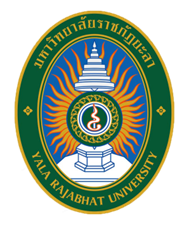 5.วิธีวิเคราะห์ (ต่อ)
ประการสุขท้ายแนวความคิดหลักควรมีลักษณะที่เอื้อต่อการนำไปประยุกต์ใช้กับงานออกแบบ ที่เป็นรูปธรรมอย่างได้ผลดีการสร้างแนวความคิดที่มีความซับซ้อนมากหรือมีความเป็นนามธรรมจนยากต่อการนำไปใช้หรือไม่สามารถถ่ายทอดตัวแนวความคิดอย่างชัดเจนได้ ก็ย่อมไม่เป็นประโยชน์และสร้างความยุ่งยากต่อการออกแบบในขั้นต่อมา
	5.2 ขั้นตอนที่ 2 การออกแบบแบร่าง (Preliminary Design) เมื่อสร้างแนวความคิดหลักได้เรียบร้อยแล้ว ก็มาถึงขั้นตอนการนำแนวความคิดนั้นไปประยุกต์ใช้ในการแก้ปัญหาและสร้างให้เกิดเป็นตัวตน มีรูปแบบที่สัมผัสได้ หรือที่เรียกกันว่า การออกแบบร่าง แบบร่าง
จึงมีลักษณะเป็นกาพ 2 มิติหรือหุ่นจำลอง 3 มิติของงานที่นักออกแบบนำแนวความคิดหลักมาสร้างให้เกิดปรากฏเป็นจริง ลักษณะรูปทรงของงานซึ่งเกิดจากการประยุกต์แนวความคิดให้เป็นรูปธรรม จะค่อย ๆ เกิดขึ้นในความนึกคิดของนักออกแบบ และถูกถ่ายทอดเป็นภาพร่างอย่างหยาบ ๆ มีขนาดเล็ก (Thumb-nailSketch) มันอาจยังไม่ชัดเจนและไม่มีรายละเอียดในระยะแรกนักออกแบบจะใช้ทักษะและฝีมือในการบันทึกความคิดเหล่านี้ด้วยการใช้สื่อชนิดต่าง ๆ เพื่อเก็บไว้เป็นหลักฐาน และเป็นการสื่อความคิดกับตัวเอง เมื่อมีการร่างเป็นภาพแสดงรูปทรงและขนาดสัดส่วนได้แล้ว ก็เป็นการง่ายในการพิจารณาปรับปรุงเปลี่ยนแปลงหรือเพิ่มเติมด้วยตนเอง หรือร่วมพิจารณากับผู้ร่วมงาน แบบร่างจากเดิมที่มีขนาดเล็กและหยาบ ก็จะค่อย ๆ มีรายละเอียดชัดเจนมากขึ้นทั้งด้วยการเขียนเป็นภาพ แนวความคิดหลักแต่ละอย่างจะสามารถนำมาประยุกต์และกระจายให้เกิดเป็นแบบร่างได้เป็นจำนวนมากน้อยตามความสามารถทางการสร้างสรรค์ของนักออกแบบ ในการเขียนแบบร่างนักออกแบบควรคำนึงถึงการนำไปใช้งาน
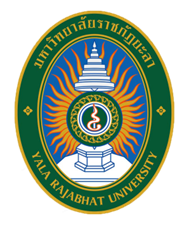 5.วิธีวิเคราะห์ (ต่อ)
แบบร่างที่ดีจำเป็นต้องคงความสำคัญและมีความชัดเจนในการถ่ายทอดแนวความคิดหลักให้สามารถเข้าใจได้โดยง่าย ดังนั้นนอกจากการเขียนเป็นภาพร่างเพียงอย่างเดียวแล้ว ในแบบร่าง แต่ละแบบควรอธิบายความเป็นมา เงื่อนไข ข้อกำหนด ขอบเขตตลอดจนความคิดเห็น หรือผลการวิจารณ์ของนักออกแบบเองที่มีต่องาน เพื่อใช้ประกอบการพิจารณาในการทำงานขั้นต่อไป 
 	5.3 ขั้นตอนที่3 การออกแบบลายละเอียด (Detail Design) เป็นขั้นตอนสุดท้ายที่สามารถสร้างให้เกิดความสมบูรณ์แก่งานออกแบบที่สังเคราะห์ขึ้นมาจากแบบร่างจำนวนมากที่ได้จากแนวความคิดหลัก จะถูกนำมาพิจารณาเปรียบเทียบและเลือกเฟ้นแต่เฉพาะแบบร่างที่มีลักษณะเหมาะสมสูงสุดจำนวนหนึ่งอาจมีเพียง 2-3 แบบ เพื่อนำมาพัฒนาต่อไปจนถึงขั้นรายละเอียด การออกแบบรายละเอียดเป็นขั้นตอนที่มีความสำคัญซึ่งต้องใช้เวลาและความอดทนจึงมักถูกละเลยด้วยความเบื่อหน่ายในการตรวจตราองค์ประกอบย่อยจำนวนมากอย่างถี่ถ้วนเป็นผลให้งานออกแบบ ซึ่งแม้จะมาจากแนวความคิดที่ดีต้องขาดความสมบูรณ์ครบถ้วนและลดทอนความน่าสนใจของงานลงไปอย่างน่าเสียดาย แต่ในทางตรงข้ามหากนักออกแบบมีความเอาใจใส่ต่อการพัฒนาในรายละเอียดของงาน ขณะเขียนแบบซึ่งเป็นขั้นตอนที่ต้องการความคิดสร้างสรรค์ด้วยเช่นกันก็สามารถปรับปรุงรายละเอียดของงานให้มีความสมบูรณ์ สร้างคุณค่าและความโดดเด่นซัดเจนได้เป็นอย่างดี
ที่มา :นวลน้อย บุญวงษ์, 2539 : 152-159
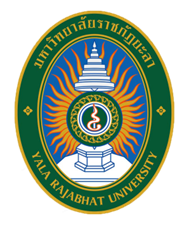 6. สรุป
ข้อมูลในการออกแบบการทำงานออกแบบเป็นกิจกรรมการแก้ปัญหาที่เกิดขึ้นกับผู้ที่เกี่ยวข้องกับงานออกแบบกระบวนการออกแบบจะเริ่มต้นด้วยการยอมรับสภาพของปัญหา พร้อมทั้งดำเนินการเพื่อหาวิธีแก้ไข แต่ในการทำงานจำเป็นต้องอาศัยวัตถุดิบซึ่งในที่นี้ก็คือข้อมูลที่เกี่ยวข้องกับตัวปัญหาตลอดจนวิธีการต่าง ๆ ที่เป็นไปได้ในการแก้ปัญหา ข้อมูลมีบทบาทสำคัญเป็นศูนย์กลางของกิจกรรมการออกแบบ ข้อมูลซึ่งมีทั้งที่เป็นหลักความจริงและข้อคิดเห็นจะถูกรวบรวมจากแหล่งต่าง ๆ น่ามาศึกษาอย่างจริงจัง เพื่อใช้ในการย่อยปัญหาให้แตกออกช่วยให้เกิดความคุ้นเคยและเห็นปัญหาอย่างชัดเจน จากนั้นข้อมูลจะถูกนำมาผ่านขั้นตอนการจัดการกลั่นกรองแยกแยะและผสมผสานเพื่อหาความเกี่ยวข้องเชื่อมโยงกันในองค์ประกอบของปัญหา แล้วจึงนำมาจัดเรียงใหม่สำหรับใช้เสนอแนะวิธีการแก้ปัญหาในขั้นตอนการสังเคราะห์ ข้อมูลก็ยังมีส่วนสำคัญในการใช้พิจารณาตัดสินเลือกวิธีการที่มีความเหมาะสมสูงสุด 	
	หลังจากได้รวบรวมข้อมูลที่จำเป็นสำหรับการออกแบบจากแหล่งต่าง ๆ พร้อมกับจัดจำแนกเป็นกลุ่มหัวข้อใหญ่-ย่อยตามความเกี่ยวข้องซึ่งกันและกัน และจัดเรียงตามลำดับความสำคัญของเนื้อหาเรียบร้อยแล้ว ก็มาถึงขั้นตอนการวิเคราะห์ข้อมูล จุดมุ่งหมายสำคัญของการวิเคราะห์ข้อมูล ก็เพื่อค้นหาความสัมพันธ์และระเบียบแบบแผนซึ่งเป็นลักษณะตามธรรมชาติของงานออกแบบชนิดนั้น ๆ และนำมาแยกแยะอย่างเป็นระบบให้เห็นองค์ประกอบของปัญหา ซึ่งมีทั้งปัญหาหลักที่มีผลกระทบต่องานออกแบบอย่างมากเรียงตามลำดับไปจนถึงปัญหาย่อย ๆ ผลจากการวิเคราะห์ที่ดีควรสามารถให้ข้อสรุปเพื่อเสนอแนะลักษณะที่งานออกแบบนั้น ๆ ข้อสรุปที่ได้จะเป็นประโยชน์อย่างมากต่อการสร้างแนวความคิดในการออกแบบ วิธีการวิเคราะห์ข้อมูลสามารถทำได้หลายวิธีขึ้นกับความถนัดของนักออกแบบและความเหมาะสมกับปัญหา
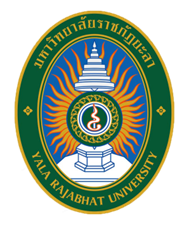 แบบฝึกหัดท้ายบท
แบบฝึกหัดท้ายบท (สัปดาห์ที่  8)
ให้นักศึกษานำเสนอวิธีการรวบรวมรายชื่อหัวข้อข้อมูลโครงการปฏิบัติงานออกแบบเพื่อสร้างอัตลักษณ์ให้กับชุมชนของตนเอง        (จากแบบฝึกหัดท้ายบท สัปดาห์ที่ 6-8)
อธิบายแหล่งข้อมูลทั้งแหล่งข้อมูลทุติยภูมิและแหล่งข้อมูลปฐมภูมิ
แบบฝึกหัดท้ายบท (สัปดาห์ที่  9)
ให้นักศึกษานำเสนอภาพร่างลวดลายโครงการปฏิบัติงานออกแบบเพื่อสร้างอัตลักษณ์ให้กับชุมชนของตนเอง จำนวน 5 ภาพ ขนาด A4
ขอบคุณคะ
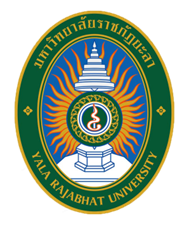